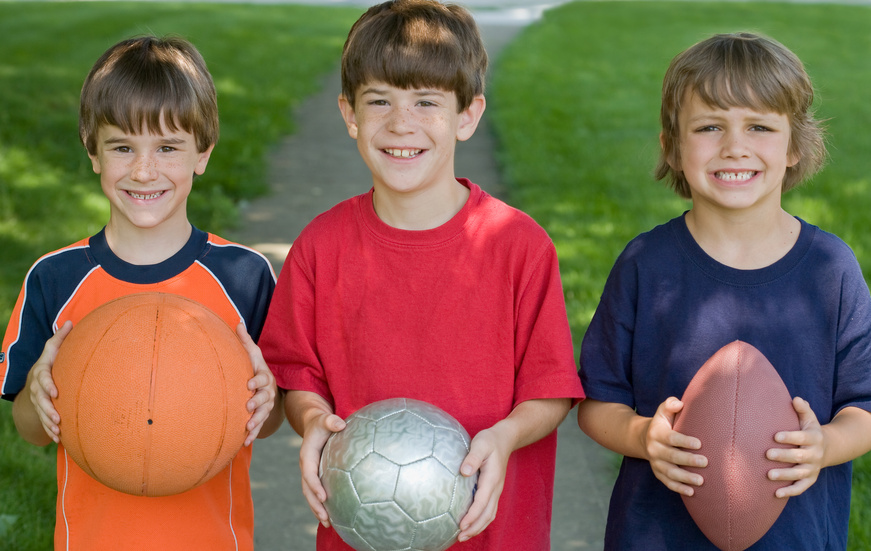 The Son of Promise
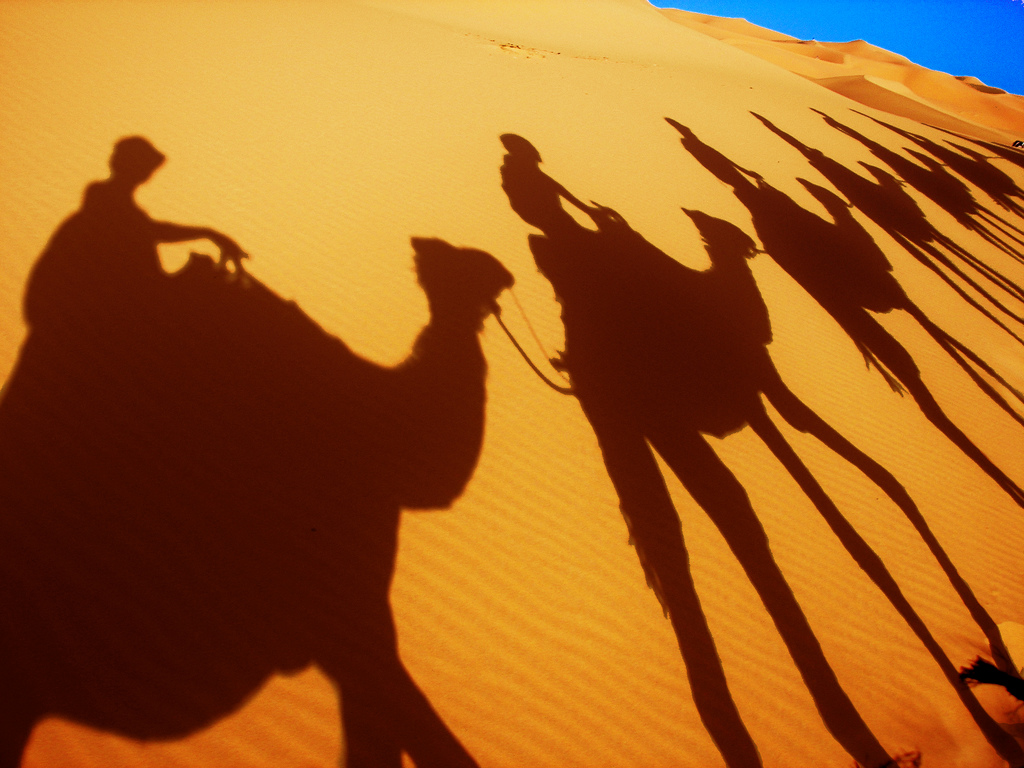 Photo by Peter Causalien
Adam
Abraham
Isaac
Jacob
Judah
Jesse
Cain
Ishmael
Esau
Reuben
Zerah
Eliab
Abel
Jacob
Simeon
Isaac
Perez
Abin.
Levi
Seth
Sham.
Judah
David
Issachar
Zebulun
Gad
Joseph
Asher
Benjamin
Dan
Naphtali
Applications
God doesn’t think like man		1 Sam. 16:6-7
God has the right to choose		Rom. 9:11-15
Be a child of promise!			Rom. 9:6-8						Gal. 4:22-28						Rom. 4:13-16